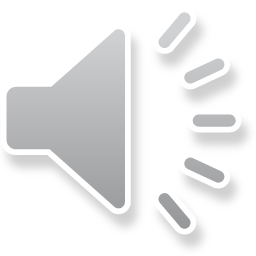 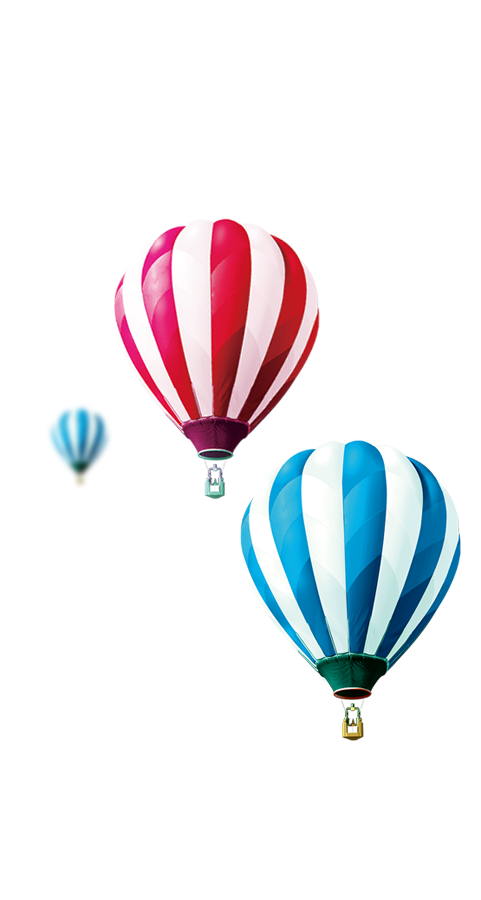 TRƯỜNG TIỂU HỌC ..................
CHÀO MỪNG CÁC EM ĐẾN VỚI TIẾT
TIẾNG VIỆT LỚP 1
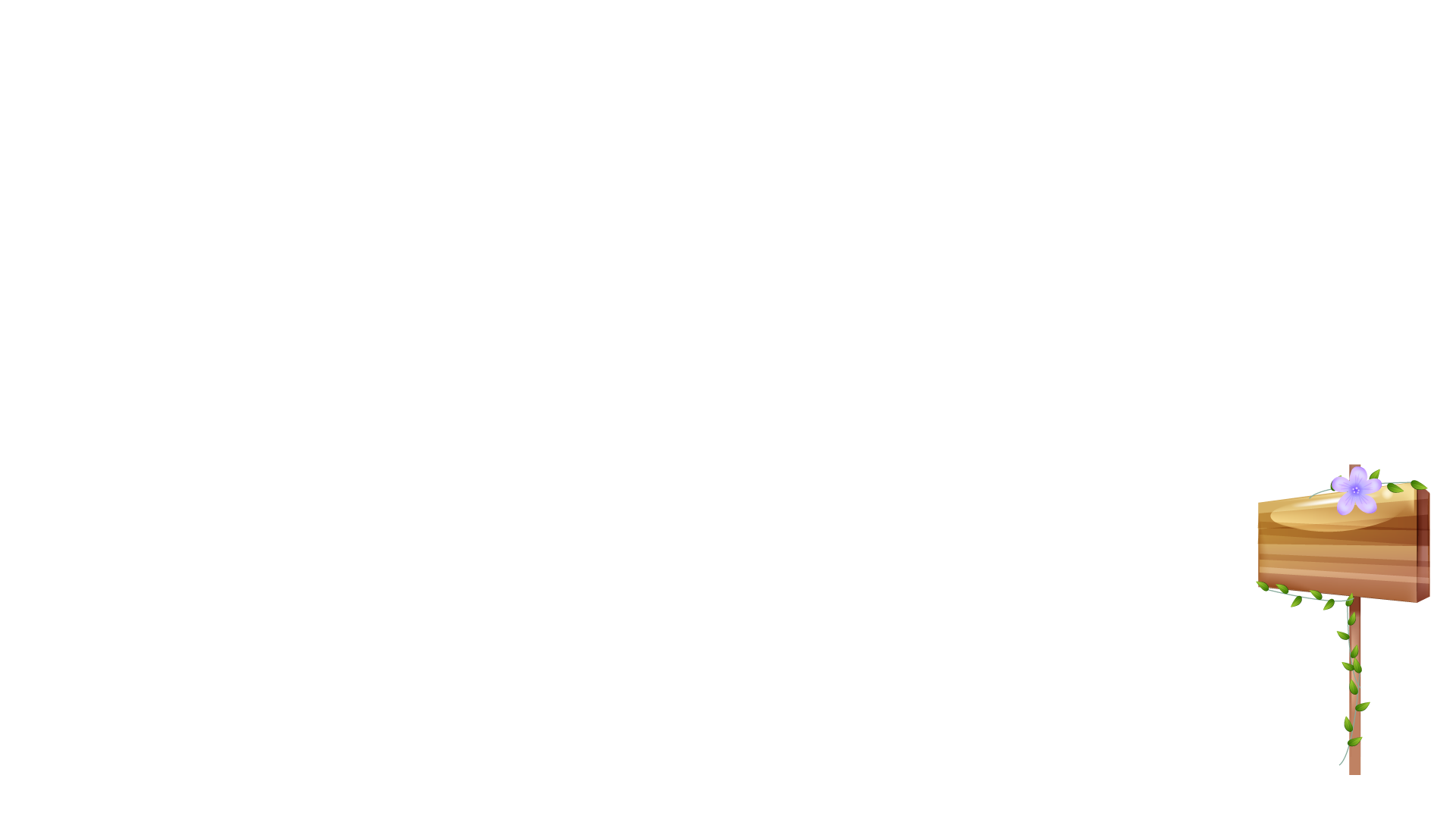 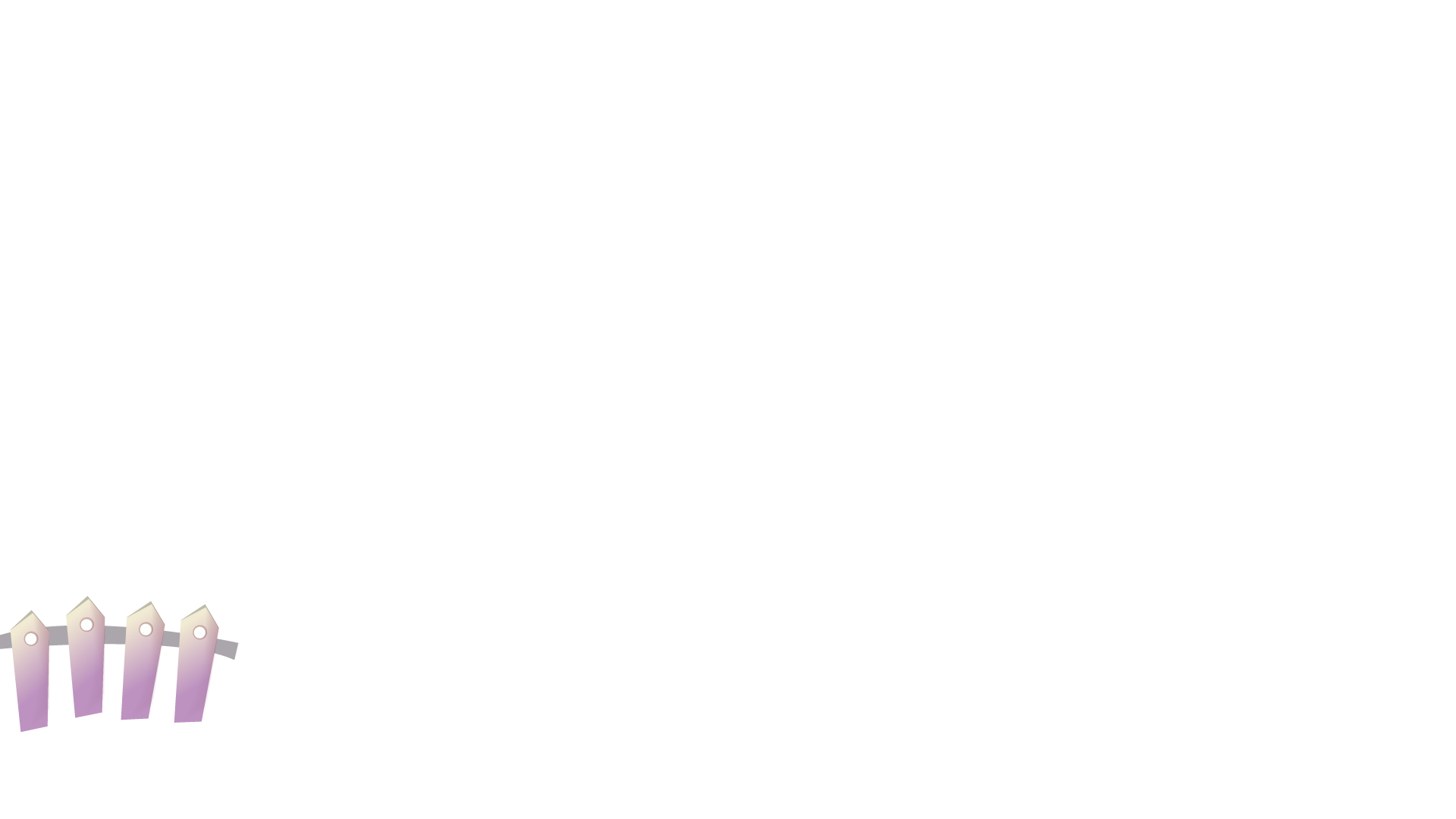 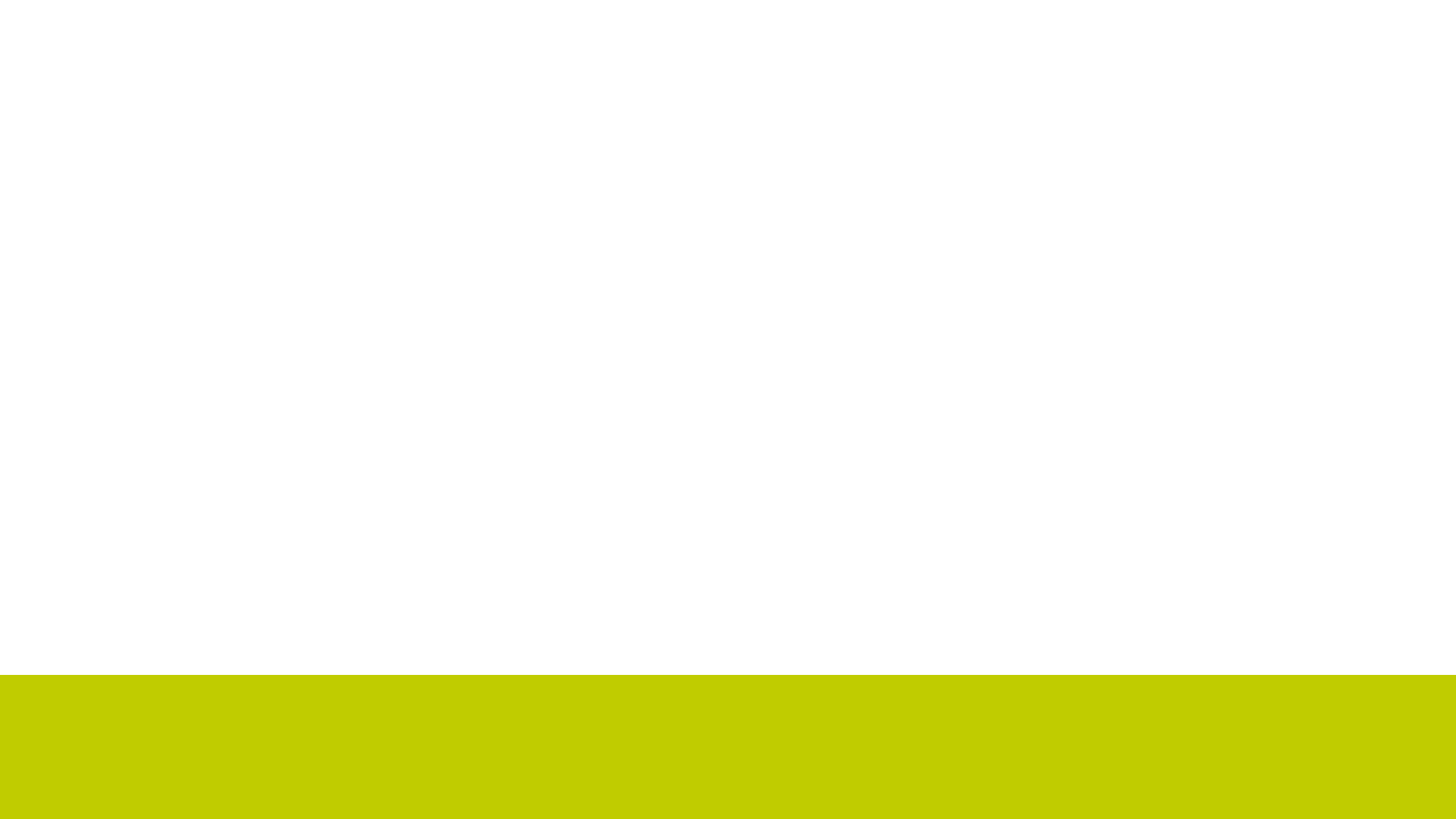 Giáo viên: ......................
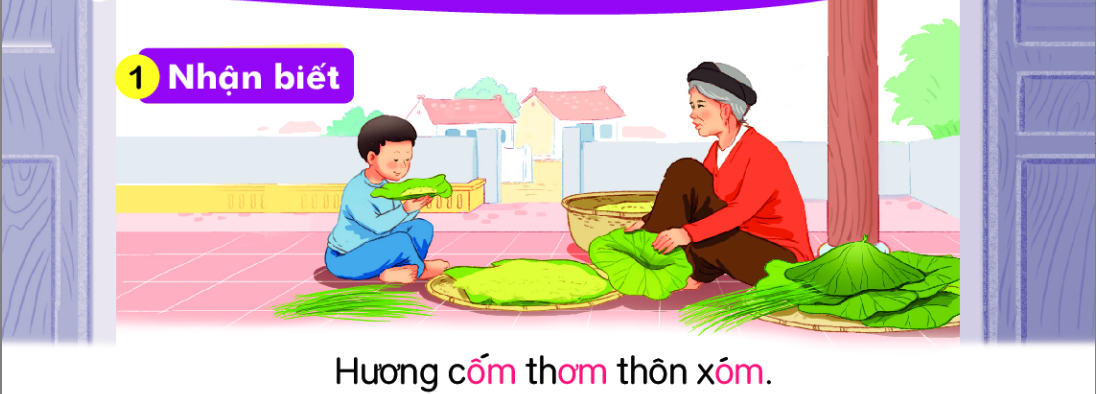 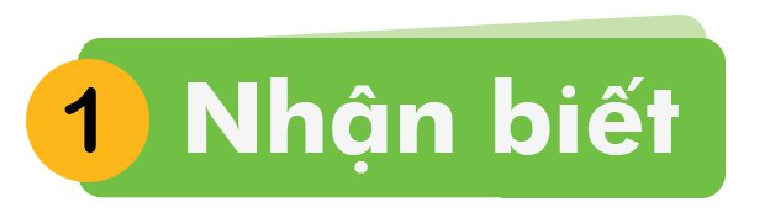 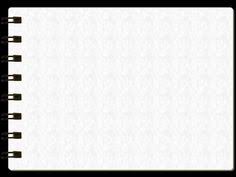 Bài 36
om      «m     ơm
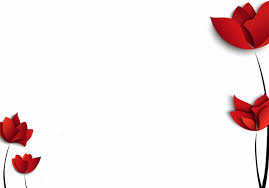 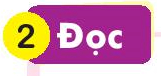 om
«m
ơm
x
om
xãm
khãm
vßm
ném
t«m
bờm
rơm
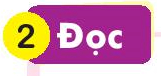 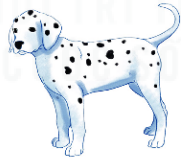 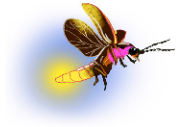 chã ®èm
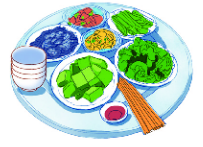 ®om ®ãm
m©m c¬m
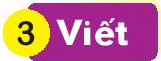 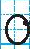 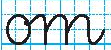 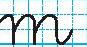 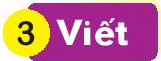 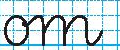 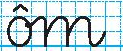 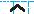 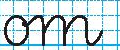 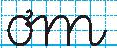 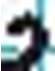 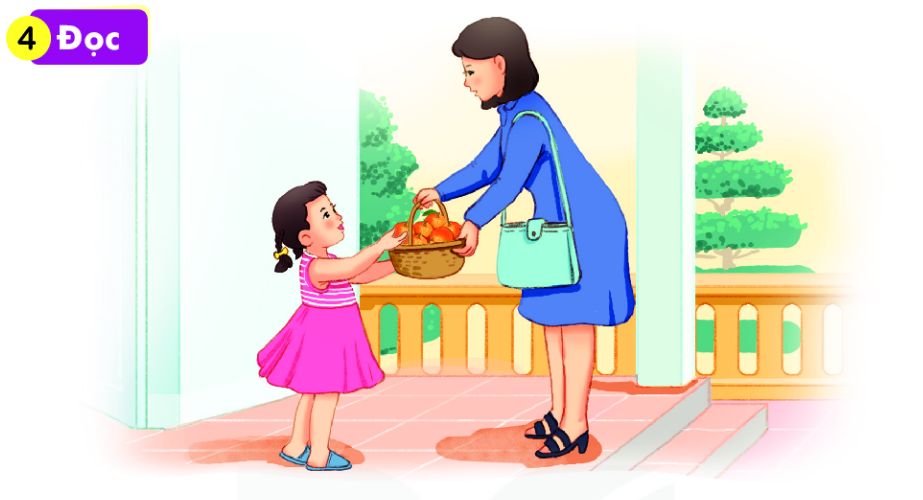 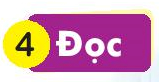 H«m qua, c« Mơ ở xãm Hạ đến thăm nhà Hà. C« cho Hà giỏ cam. Hà chọn quả cam to phần bố. Mẹ khen và thơm lªn m¸ Hà.
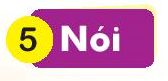 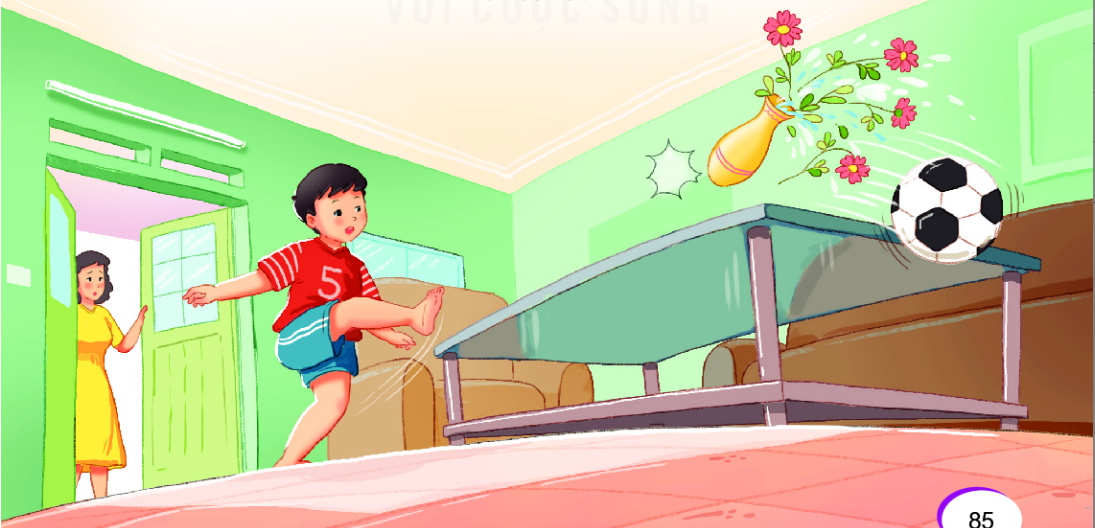 Xin lỗi
DẶN DÒ
.........................
 ................................